DIGITAL ROADSIDE
Taupō
Paora Hapi St - Taupō
PANEL ID: TAUPLED02
Orientation:Physical Size:Daily Visuals:Animation:
195°8 x 4m10,807Yes
8 seconds6864 x 4800700-2059
Ad Duration:Ads in Loop:Pixel Size:Operating Hours:
This digital screen positioned atop Rebel Sport faces the PAK’nSAVE carpark which is a top audience hot-spot in town where everyone frequents. Businesses in the vicinity include Countdown, The Warehouse, Bunning’s, and BP along with many other retailers and professional services. Full animation is permitted.
Find on Google Maps
Find on Google Maps
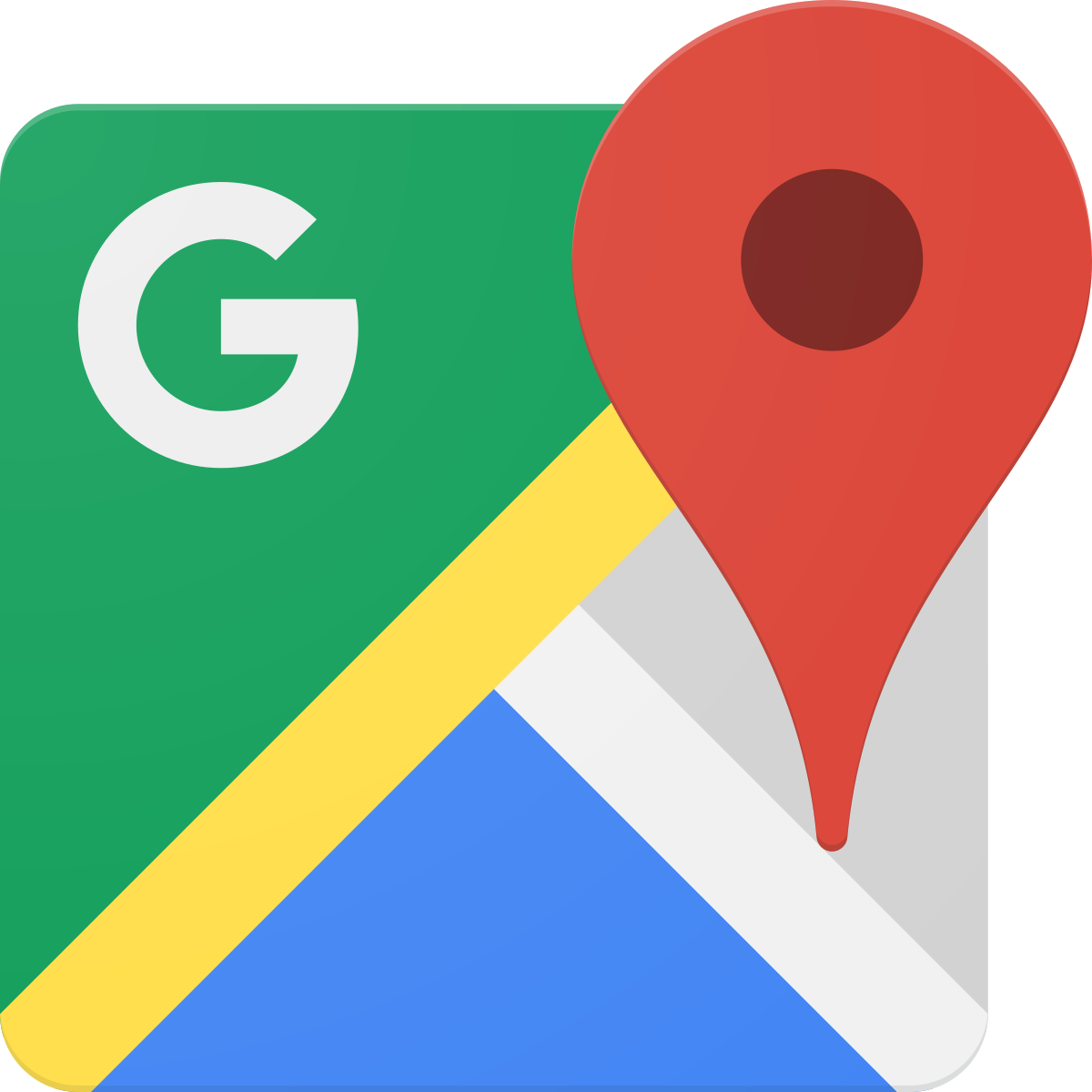 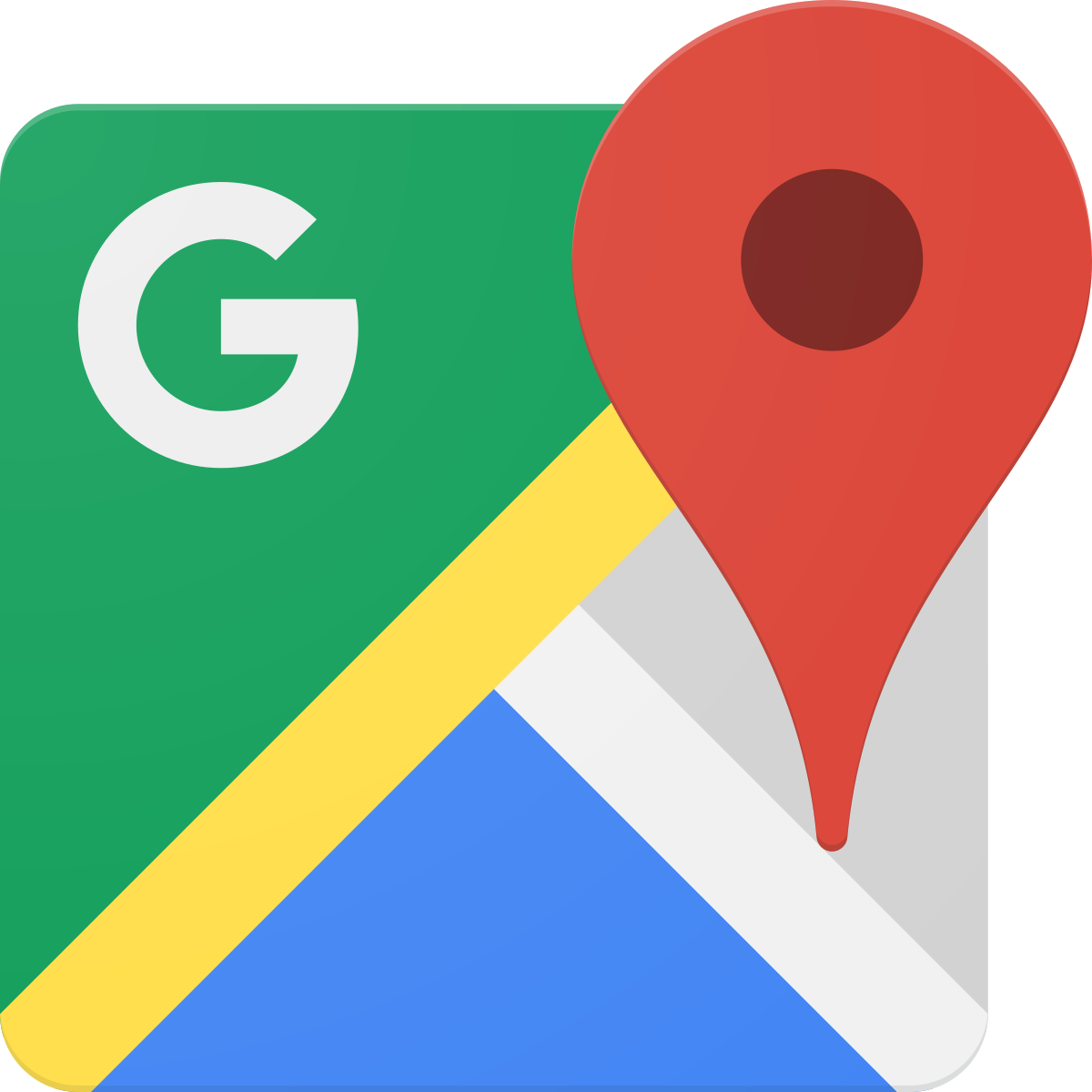